Нормативно-правові засади діяльності підрозділів ювенальної превенції Національної поліції
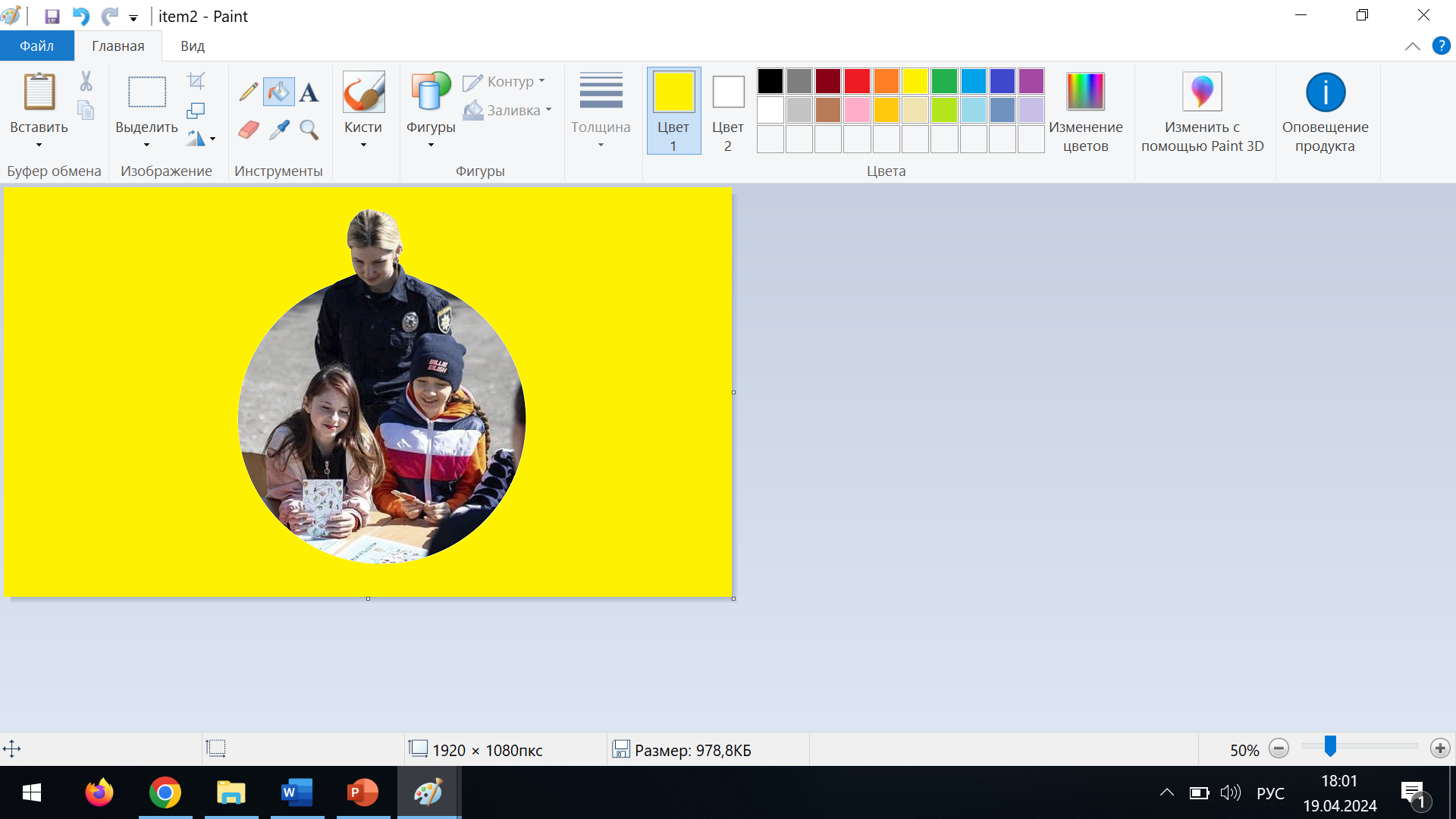 План

1.1. Поняття правового статусу «дитина».

1.2 .Міжнародні та європейські стандарти та принципи поводження з дитиною. 

1. 3.Нормативно-правові засади діяльності підрозділів ювенальної превенції Національної поліції
Тема 1
Сталий розвиток держави не можливий без турботи про прийдешнє покоління
Основне завдання в цьому напрямку, полягає в створенні належних умов для нормального психофізичного розвитку дітей, захист їх від негативних чинників, у тому числі й кримінального впливу. 
В Україні, обов’язок захисту підростаючого покоління від негативного впливу покладено на підрозділи ювенальної превенції Національної поліції України.
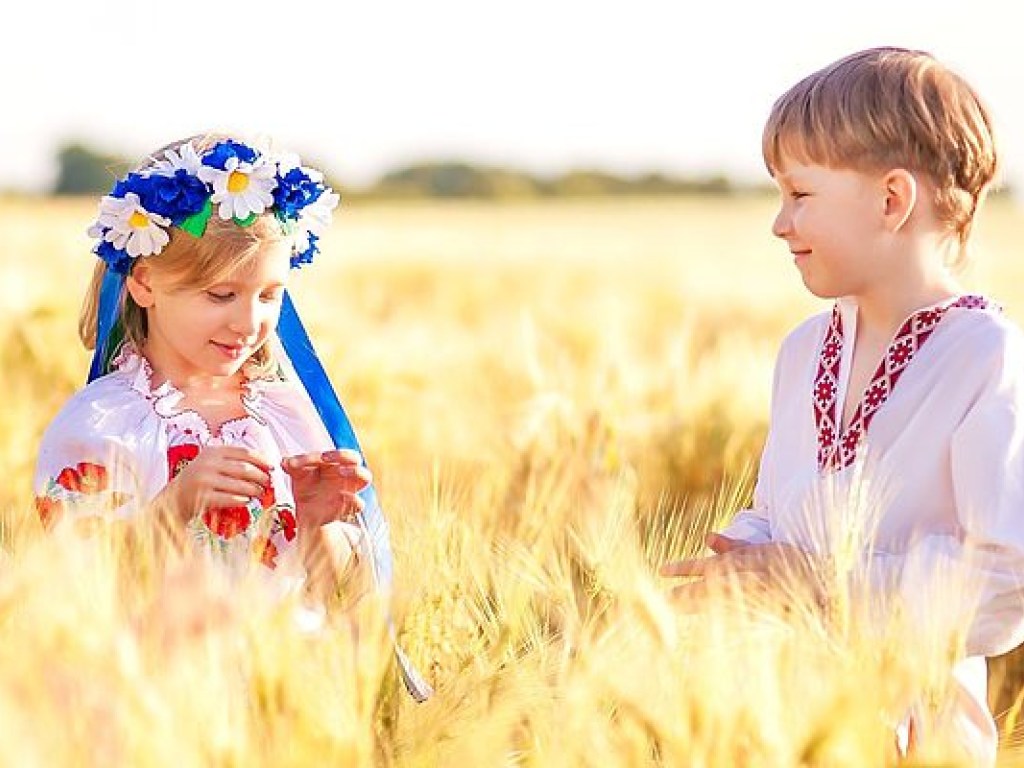 Це важливо!
Захист прав дитини, є також  пріоритетним і для:
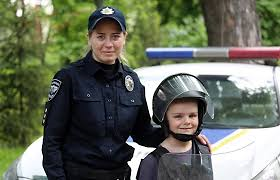 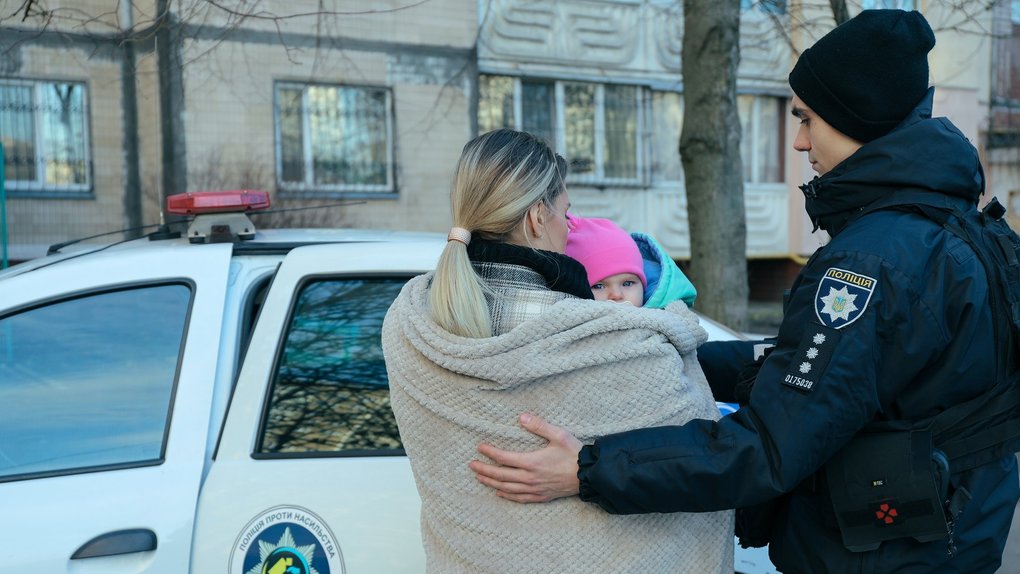 З початку повномасштабного вторгнення, українське суспільство почало усвідомлювати, наскільки поширеним явищем є насильство у різних його формах та проявах, та як це травмує дітей, що стають його жертвами.
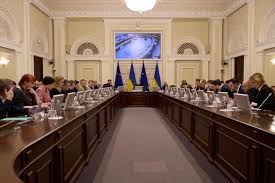 Конкретні кроки, спрямовані на захист дітей від протиправних посягань, застосовують як законодавчі, так і виконавчі органи, приймаючи сучасні нормативно-правові акти та запроваджуючи їх норми у практичну діяльність.
Однією з основних, специфічних та найскладніших видів діяльності органів Національної поліції є повне й швидке виявлення, попередження і документування правопорушень, що вчиняються відносно дітей та викриття винних, з метою попередження психологічних травм дитини.         Виконання мультикомплексного завдання, що спрямоване за захист прав та законних інтересів дітей, є пріоритетом в діяльності підрозділів ювенальної превенції Національної поліції України.
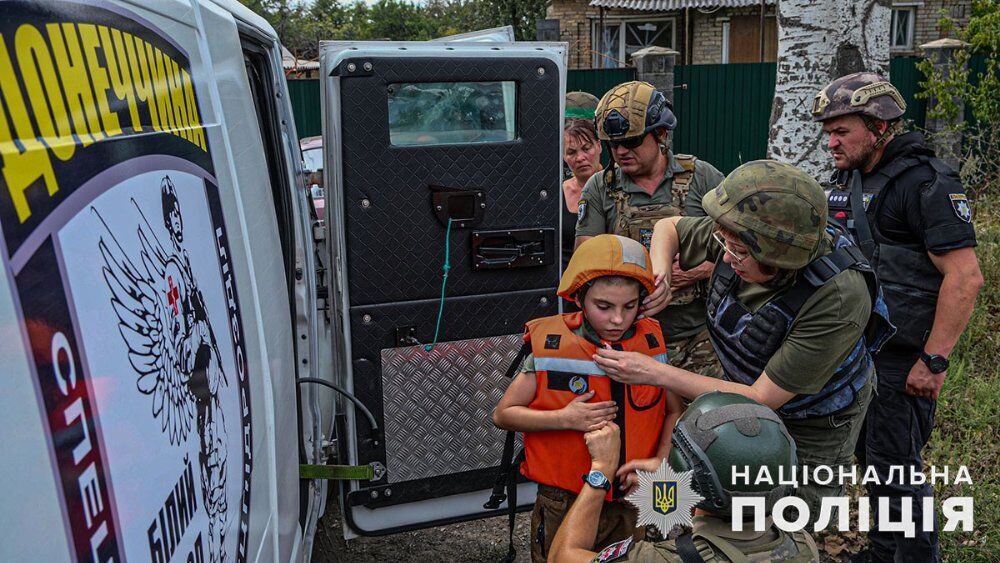 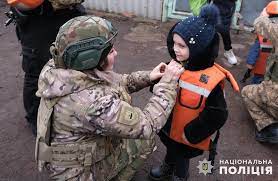 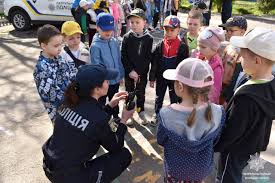 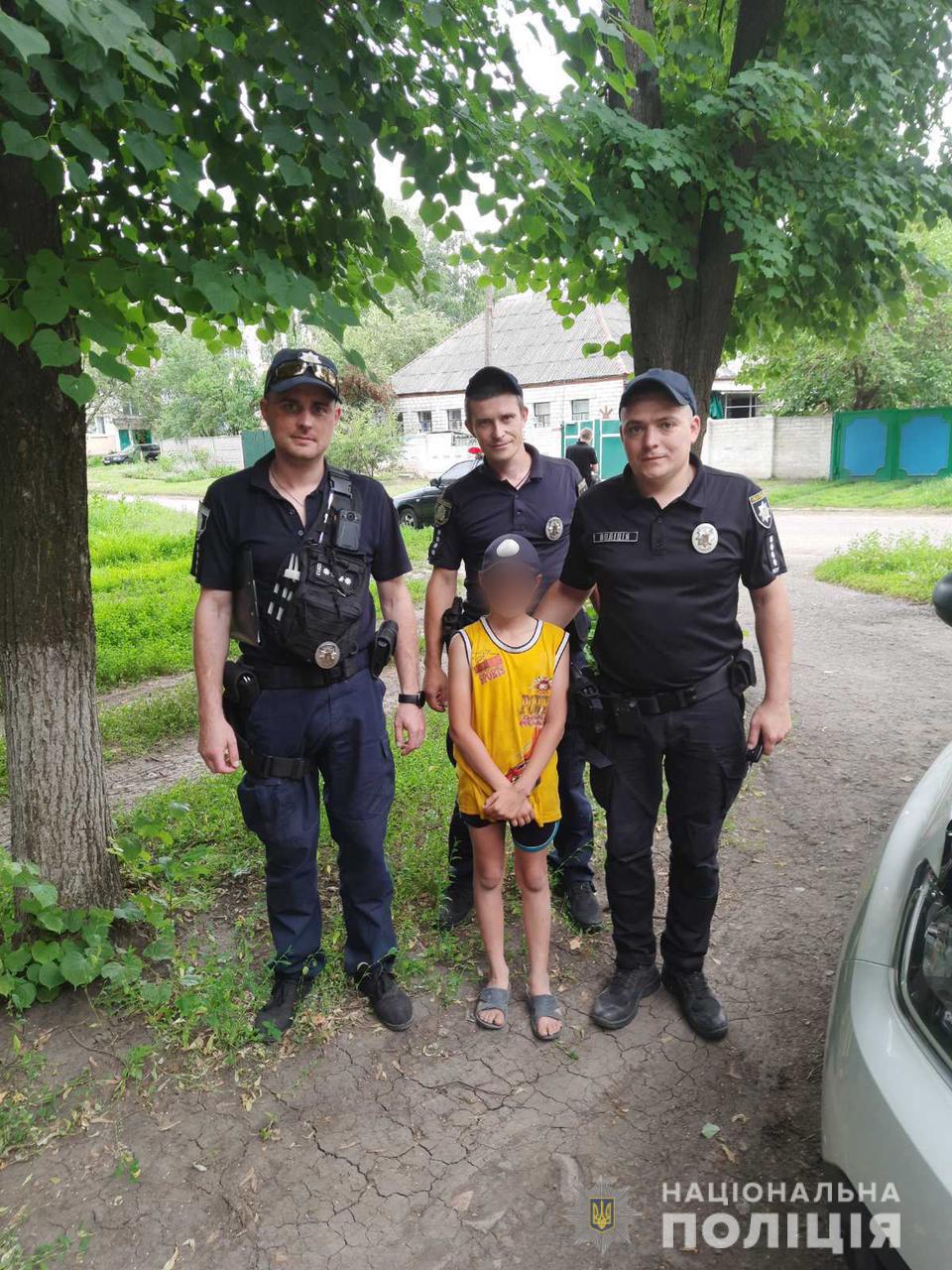 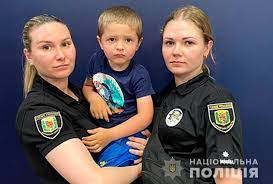 правовий статус дитини
являє собою складну систему, яка є похідною від загально-правового статусу людини та відображає місце дитини у правовому полі її життєдіяльності та взаємозв’язках з оточенням та державою
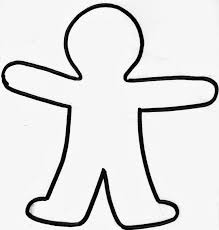 ПРАВА  ДИТИНИ, З ОГЛЯДУ НА ЇЇ ВІК ТА РОЗУМОВИЙ РОЗВИТОК, ХАРАКТЕРИЗУЮТЬСЯ СВОЇМИ ОСОБЛИВОСТЯМИ:
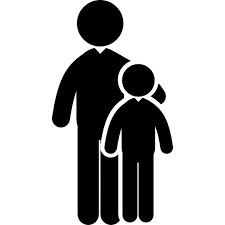 по-перше, вони не можуть бути повною мірою реалізовані дитиною самостійно;
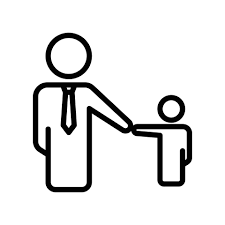 по-друге, вони характеризуються наявністю спеціального державного механізму гарантування та захисту;
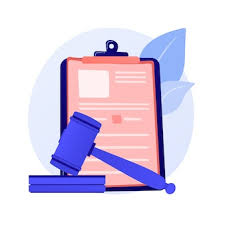 по-третє, вони мають свою правову регламентацію;
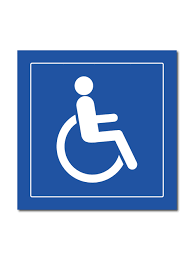 по-четверте, вони характеризуються наявністю спеціальних режимів реалізації та забезпечення (при наявності особливого стану дитини);
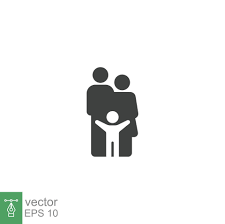 по-п’яте, вони забезпечують більш м’яку процедуру реалізації деліктоздатності.
спеціальним суб’єктом суспільних правовідносин, не обмеженим у правоздатності, а її особливий правовий статус обумовлений тим, що вона, внаслідок своєї фізичної і розумової незрілості, потребує спеціальної охорони і піклування, включаючи належний правовий захист як до, так і після народження.
дитина є
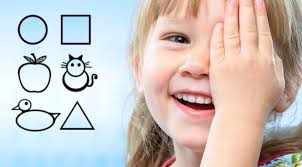 2. Міжнародні та європейські стандарти та принципи поводження з дитиною
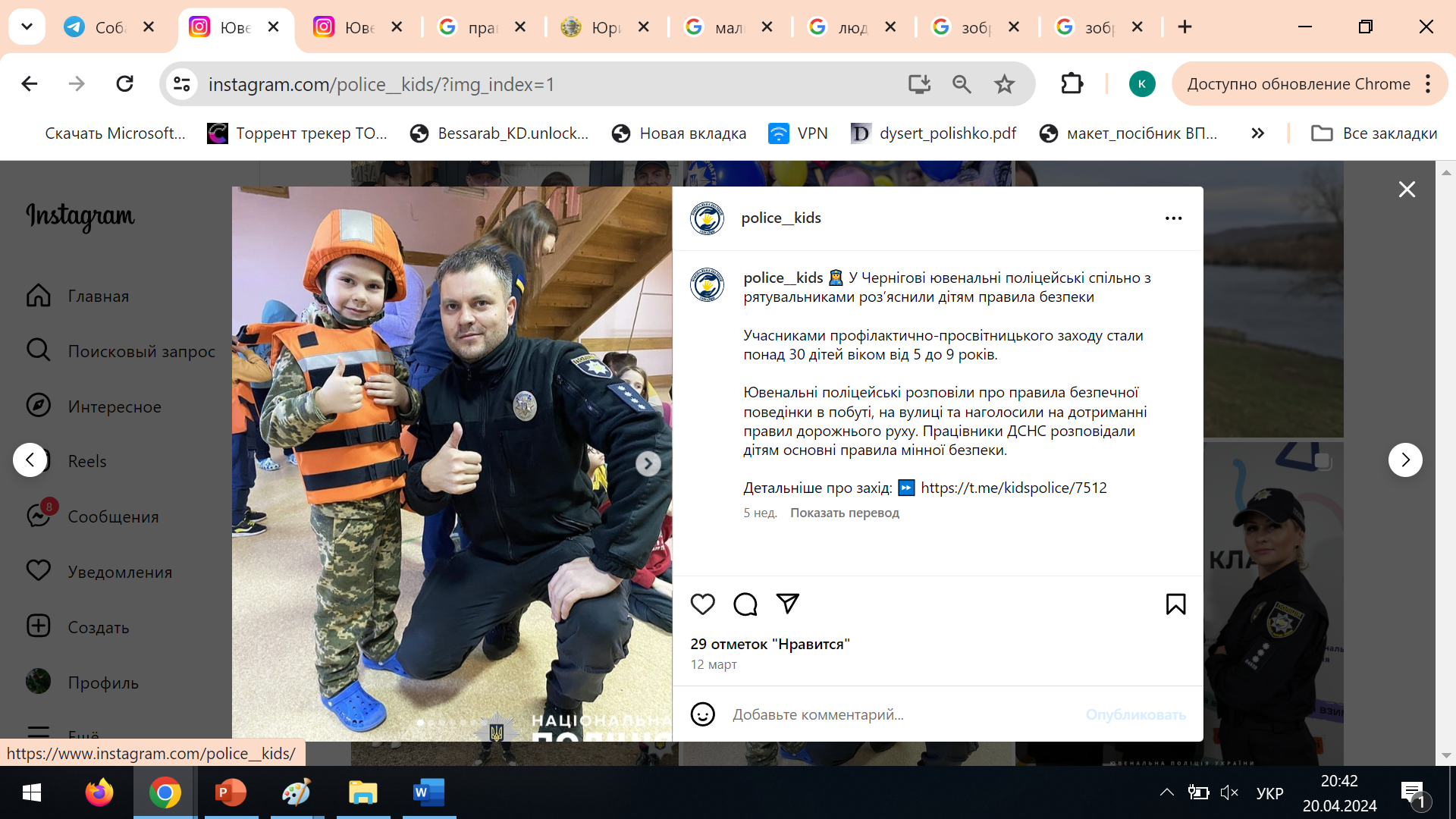 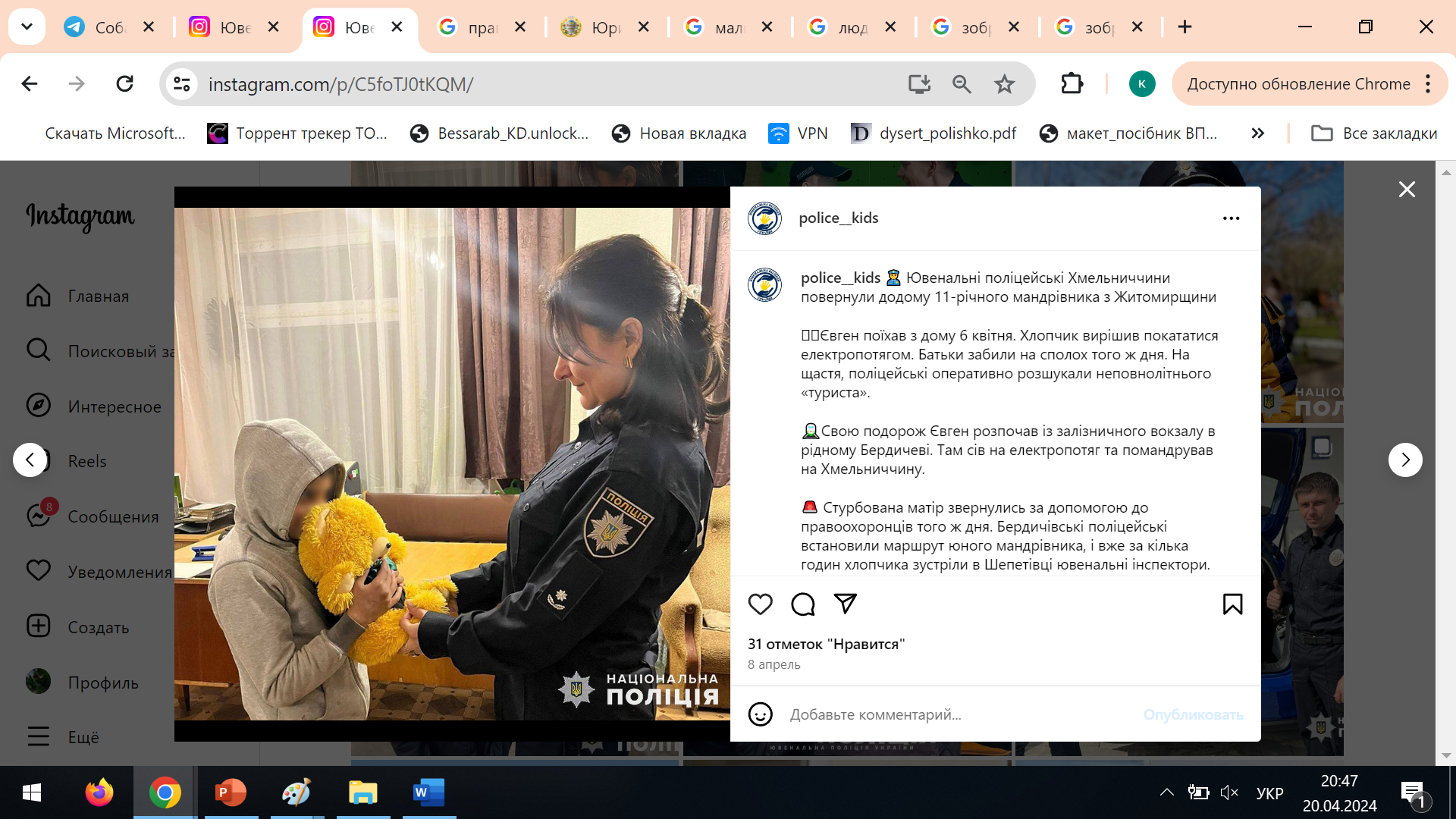 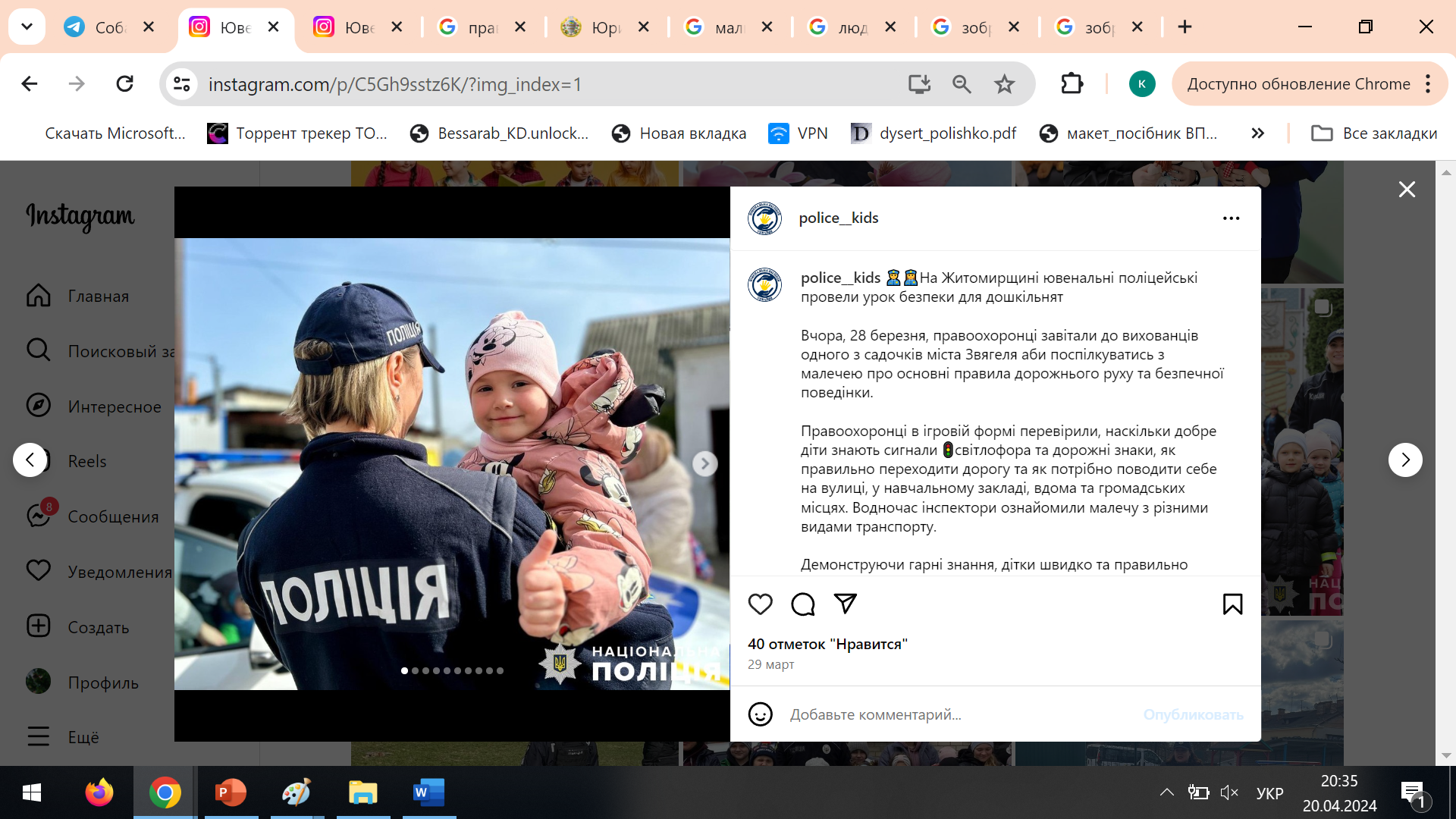 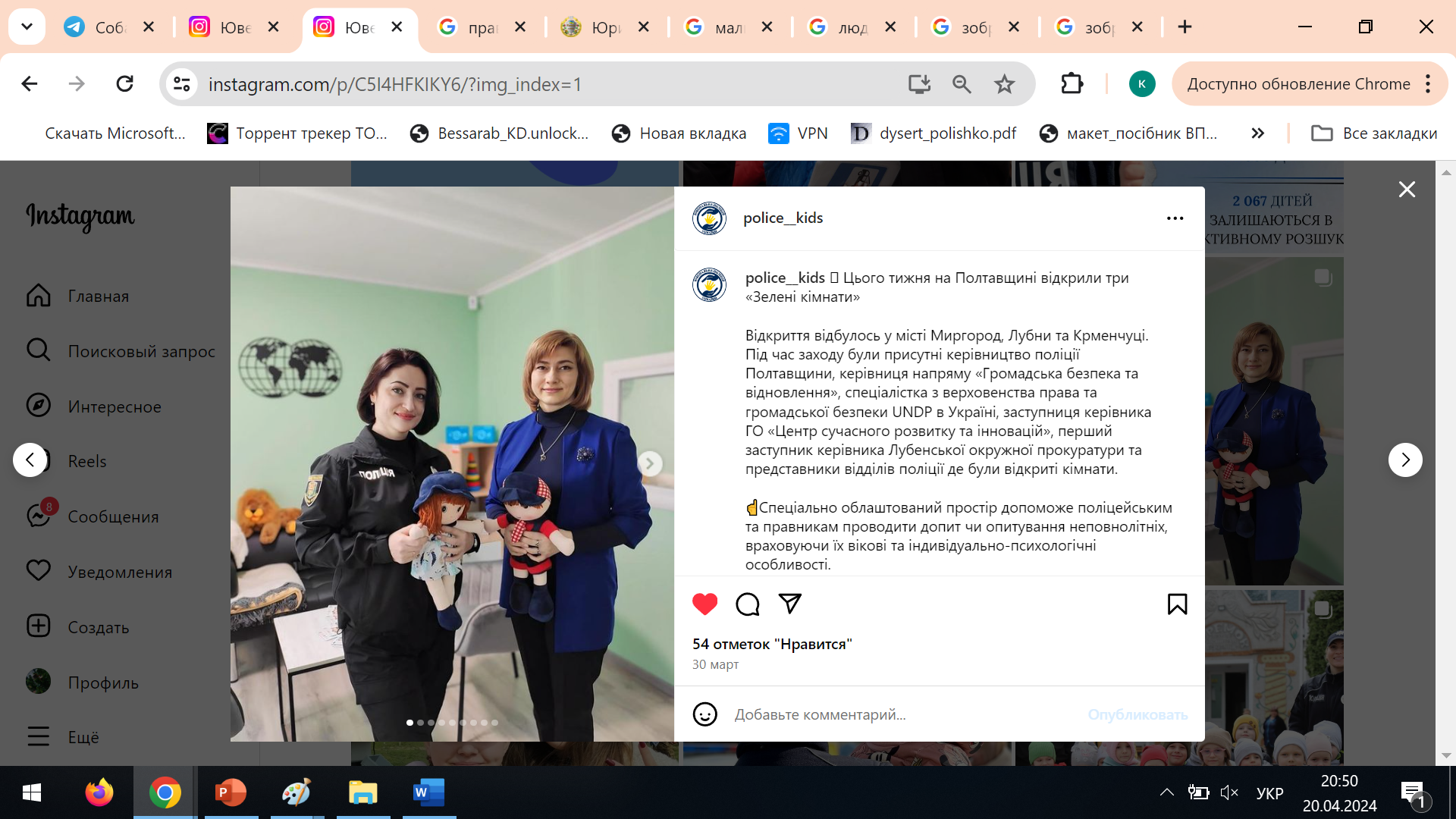 ВАЖЛИВО!
Сьогодні  діяльність будь якого правоохоронного органу що пов’язана із захистом прав дитини обов’язково має керуватися  принципами правосуддя, дружнього до дітей.
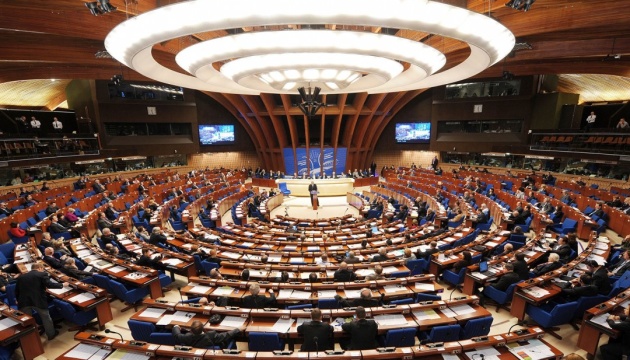 Керівні принципи були Прийняті Комітетом Ради Європи міністрів 17 листопада 2010 року під час 1098-го засідання заступників міністрів.
Важливе створення та забезпечення міждисциплінарних підходів з метою оцінки найкращих інтересів дітей під час процедури, пов’язаної з ними.
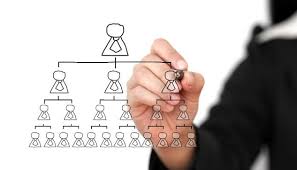 Діти повинні вважатися та розглядатися як повні носії прав та повинні мати право здійснювати всі свої права таким чином, що враховується їхня здатність утворювати свої власні погляди, а також обставини справи. 
Замість того, щоб занадто легко припускати, що дитина не може сформувати думку, слід припускати, що у дитини, насправді, є ця здатність.
ЗВЕРНІТЬ УВАГУ!
Цей принцип застосовується незалежно від віку, тому держави повинні поважати і підтримувати основні права всіх осіб, включаючи дітей.
Це стосується всіх судових і позасудових або адміністративних розглядів.
Діти повинні мати право на доступ до відповідних незалежних та ефективних механізмів розгляду скарг. Для того, щоб верховенство права було ефективним і дотримувалося належним чином, зокрема щодо дітей, держави зобов’язані впровадити і/або підтримувати незалежні та ефективні механізми розгляду скарг, з урахуванням їх придатності до віку і рівню розуміння дитини
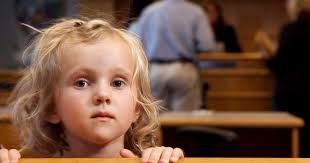 3.Нормативно-правові засади діяльності підрозділів ювенальної превенції Національної поліції
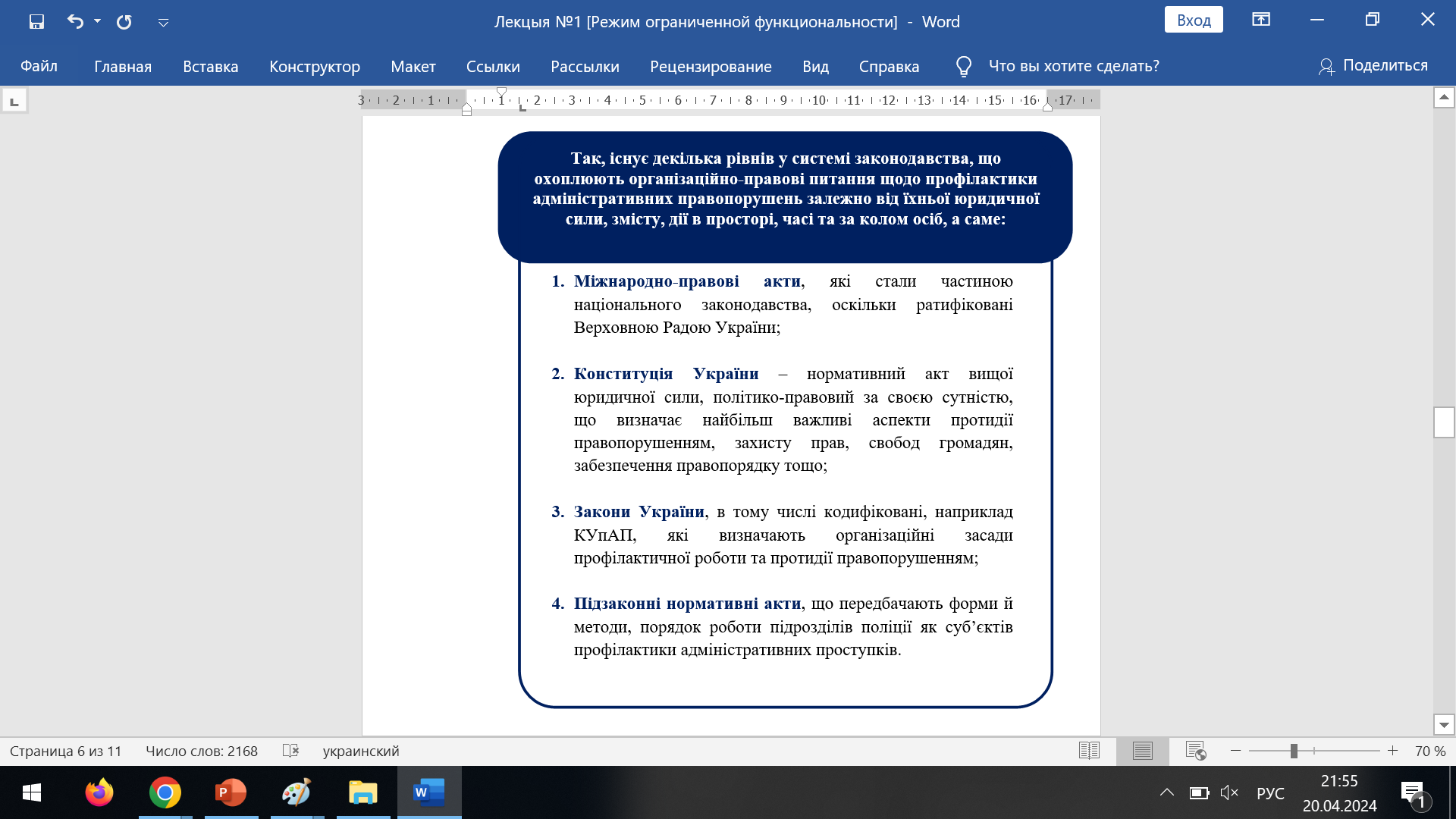 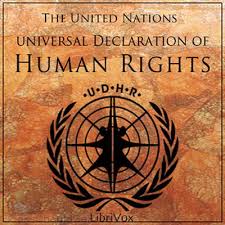 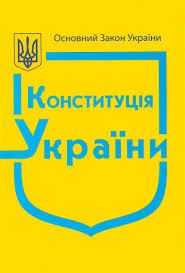 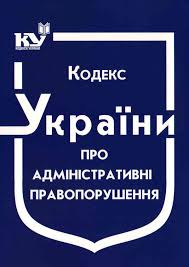 У своїй діяльності Національна поліція керується Конституцією України, міжнародними договорами України, цим та іншими законами України, актами Президента України і Кабінету Міністрів України, а також виданими відповідно до них актами Міністерства внутрішніх справ України, іншими нормативно-правовими актами.
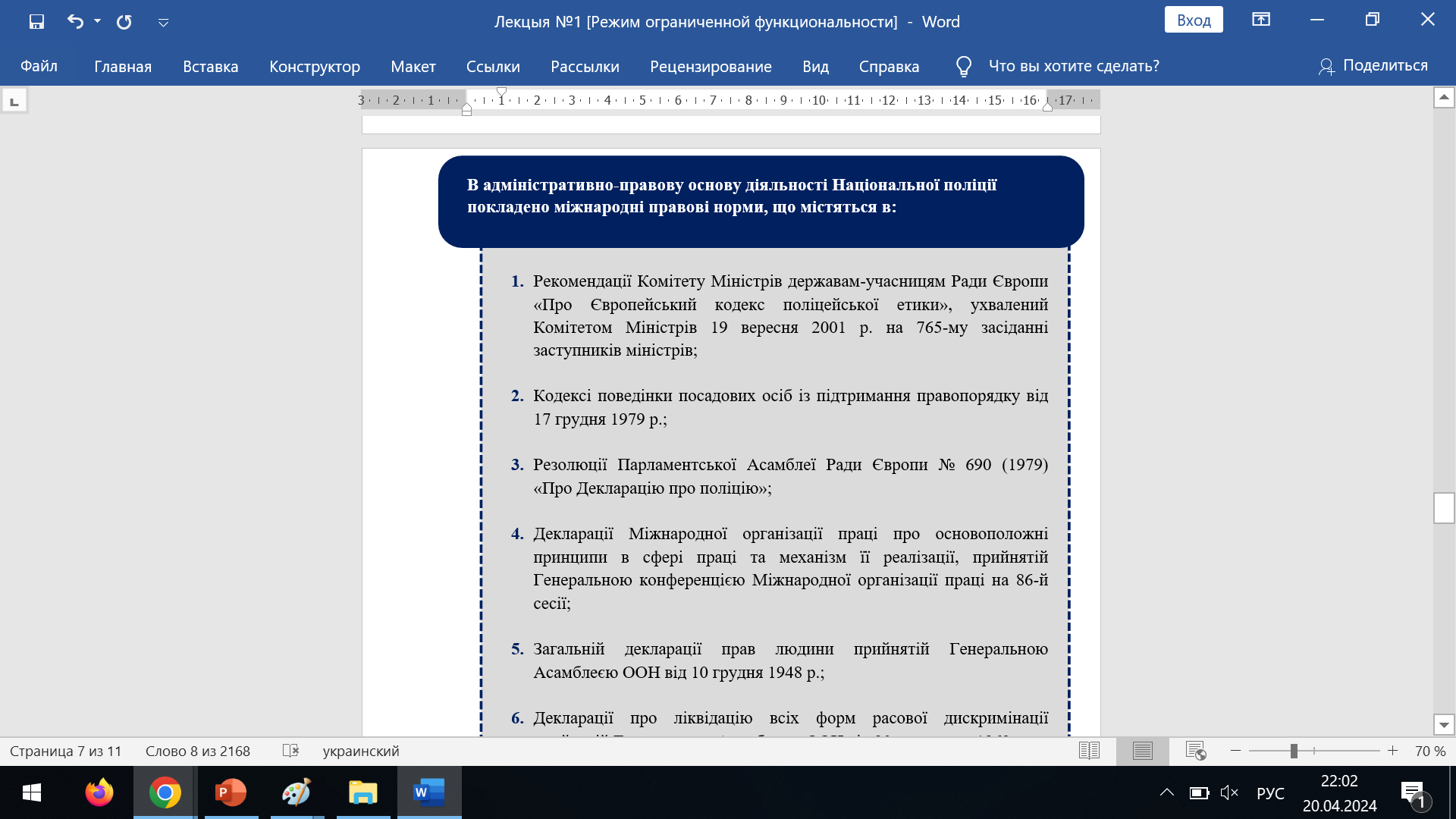 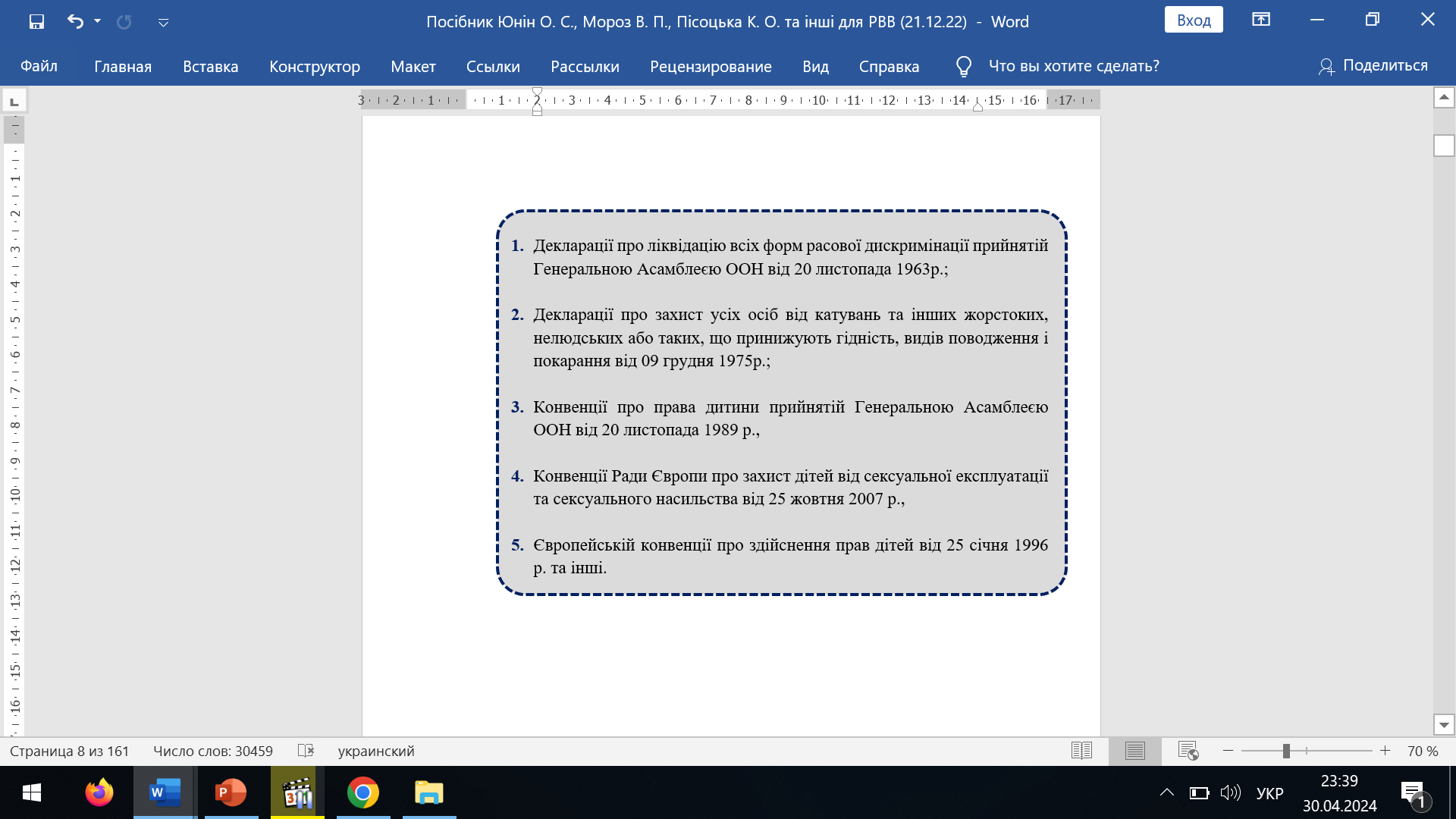 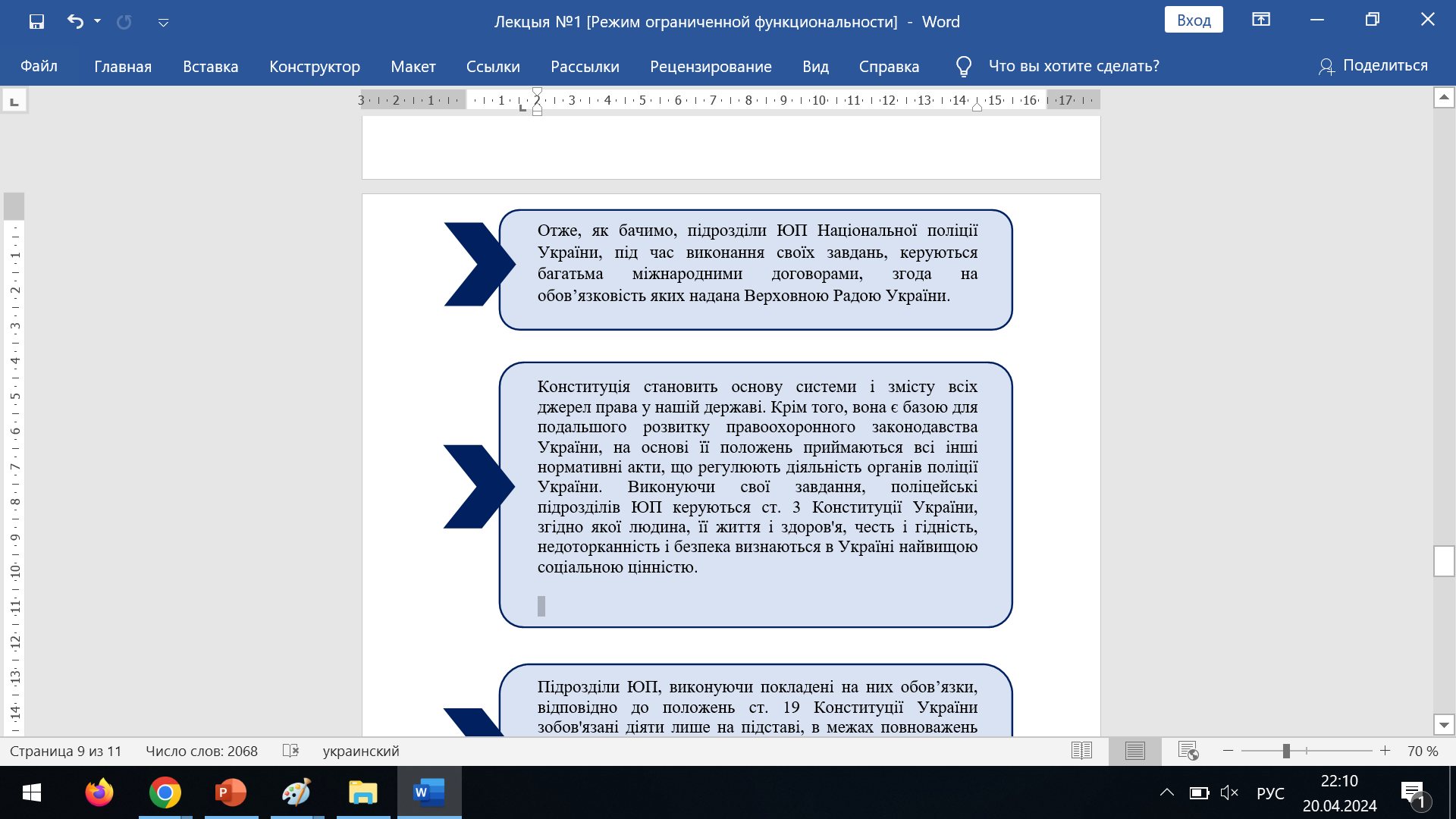 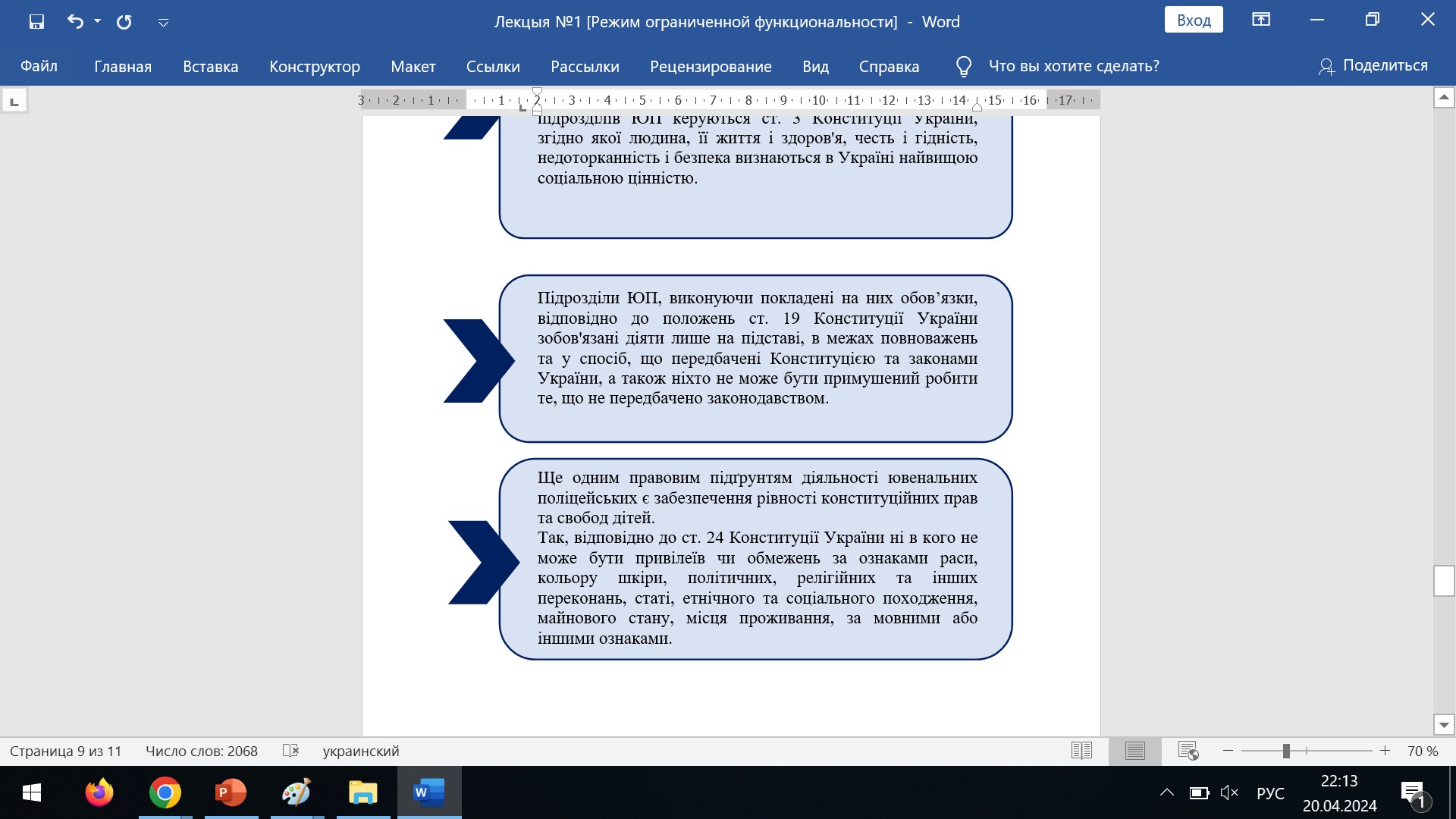 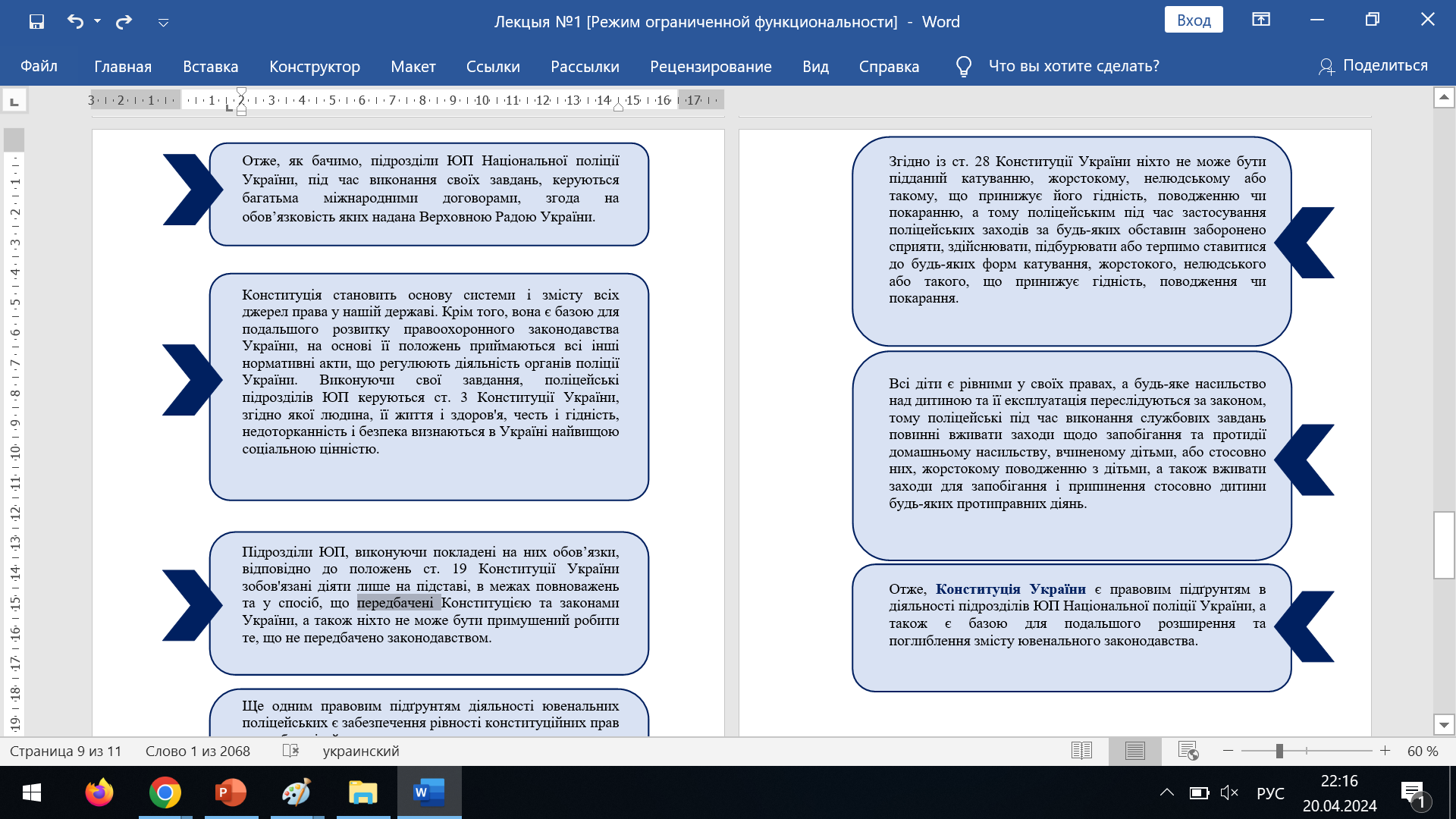 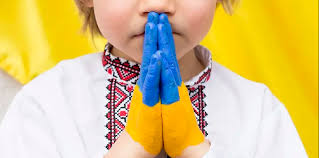 Отже, Конституція України є правовим підґрунтям в діяльності підрозділів ЮП Національної поліції України, а також є базою для подальшого розширення та поглиблення змісту ювенального законодавства.
Кодекс України про адміністративні правопорушення,
Закон України «Про Національну поліцію»,
Закон України «Про запобігання та протидію домашньому насильству»,
Закон України «Про внесення змін до деяких законодавчих актів України щодо протидії булінгу (цькуванню)»,
Закон України «Про органи і служби у справах дітей та спеціальні установи для дітей» та інші.